Figure 6. The Sensory Organ Disease Portal main page. A , category tabs; B , term drop-down menus; C , summary table; ...
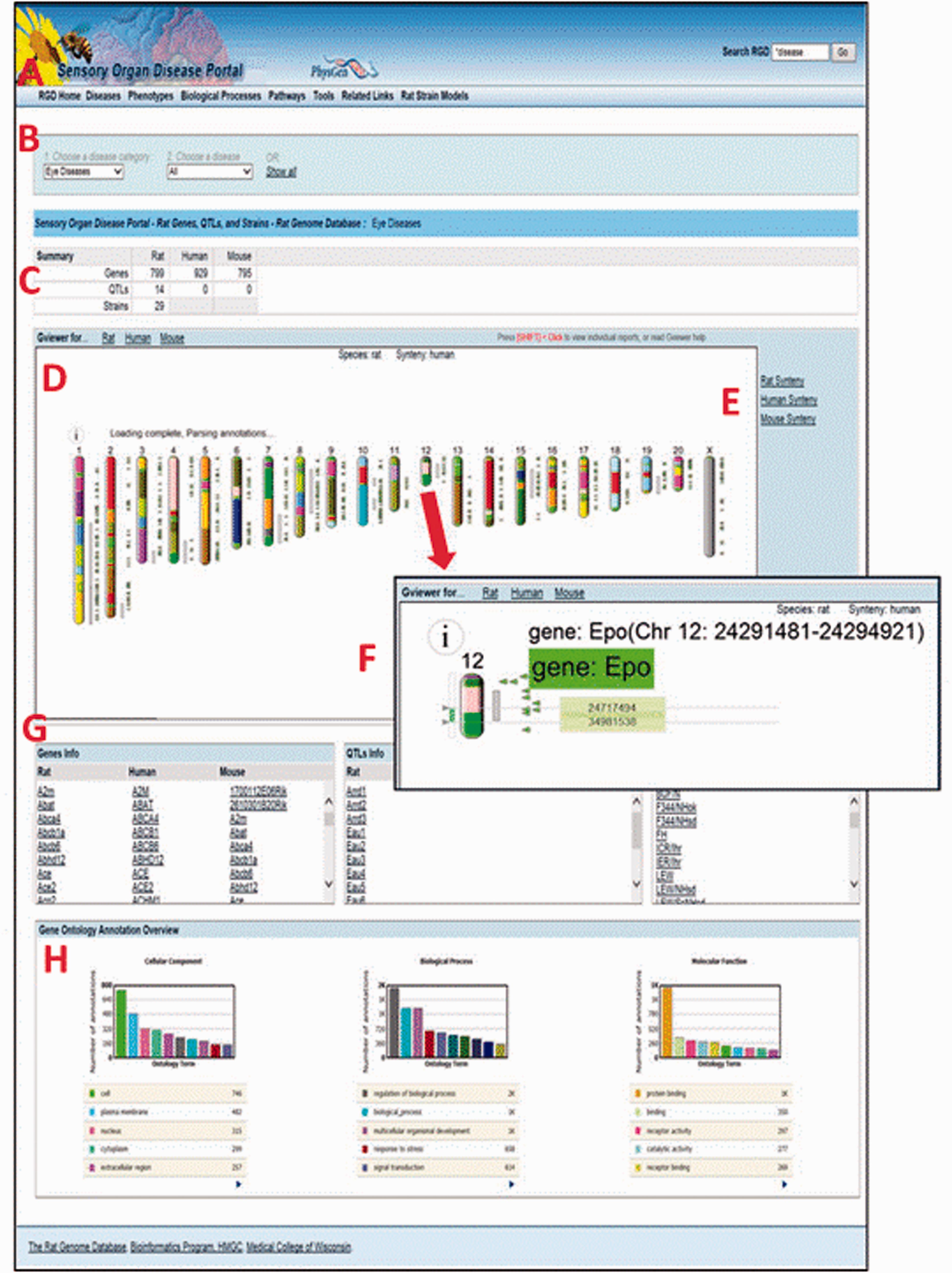 Database (Oxford), Volume 2016, , 2016, baw034, https://doi.org/10.1093/database/baw034
The content of this slide may be subject to copyright: please see the slide notes for details.
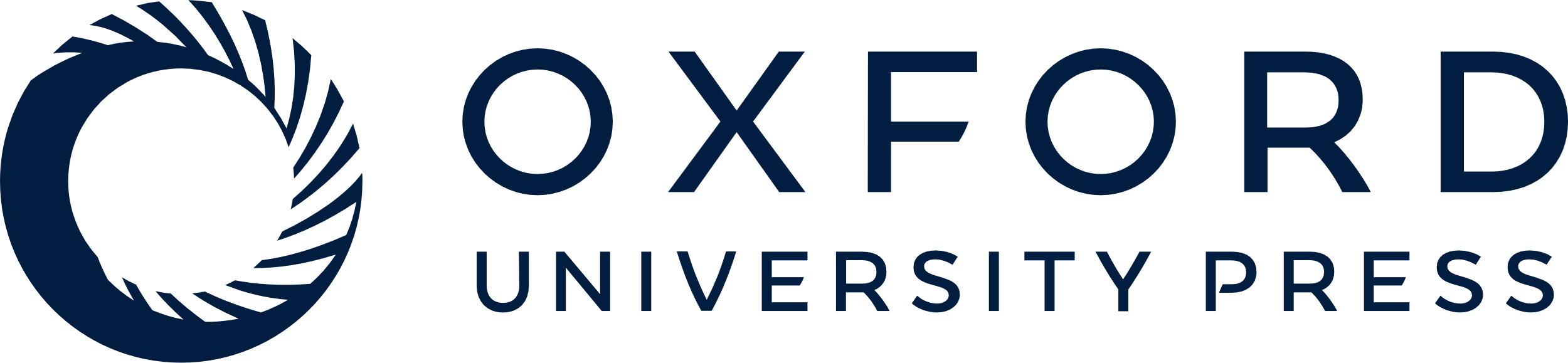 [Speaker Notes: Figure 6.  The Sensory Organ Disease Portal main page. A , category tabs; B , term drop-down menus; C , summary table; D , Genome Viewer; E , synteny function; F , single chromosome view and functionality; G , gene, QTL, strain lists; H , portal GO term annotation frequencies. 


Unless provided in the caption above, the following copyright applies to the content of this slide: © The Author(s) 2016. Published by Oxford University Press. This is an Open Access article distributed under the terms of the Creative Commons Attribution License ( http://creativecommons.org/licenses/by/4.0/ ), which permits unrestricted reuse, distribution, and reproduction in any medium, provided the original work is properly cited.]